Projekt & Aktivitetsbidrag
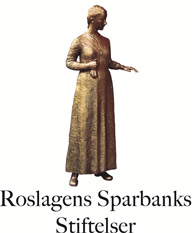 1
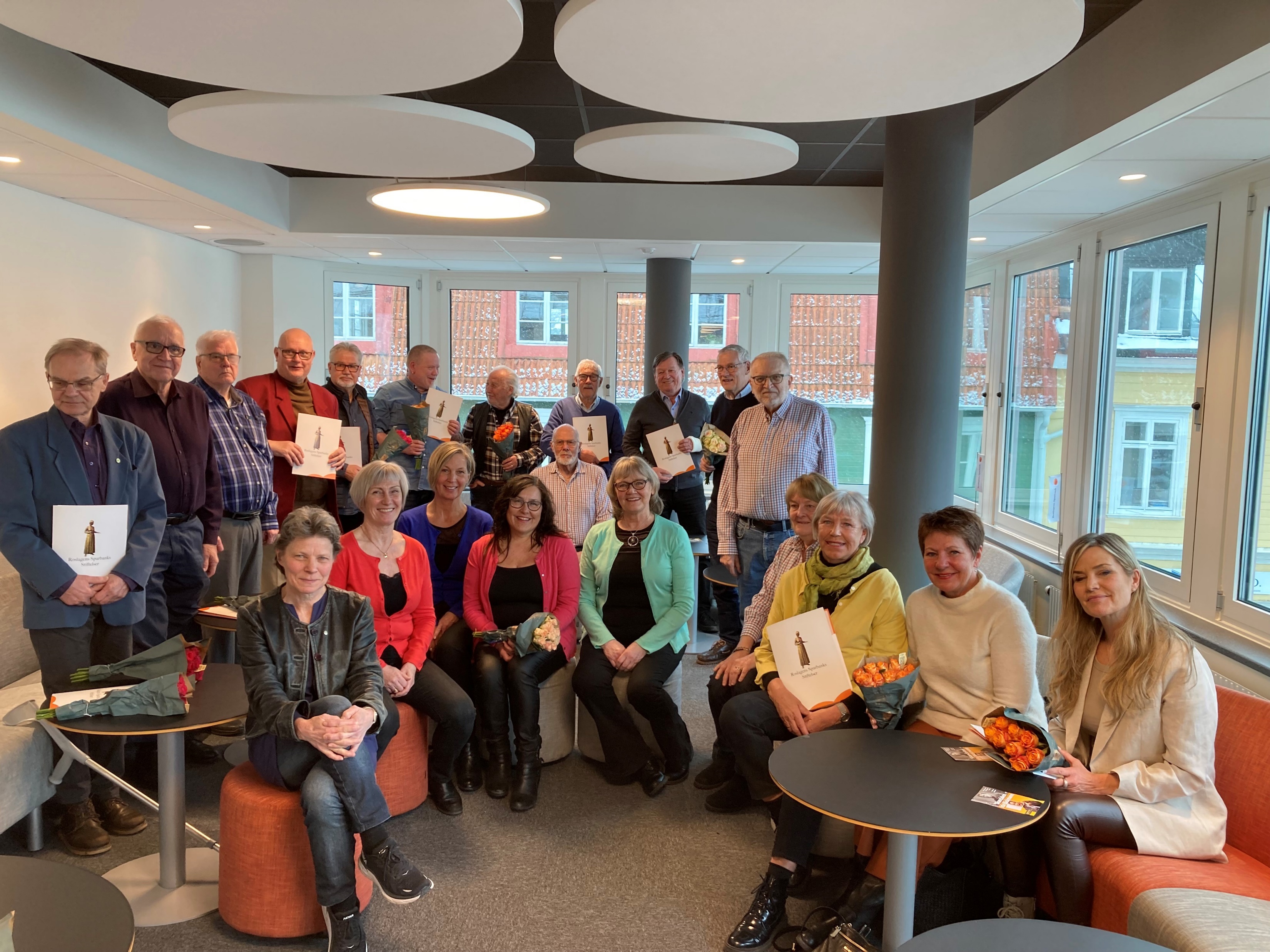 Ansökningsperioder
Underhållning på äldreboenden:15 december-15 januariBesked skickas ut i mitten av mars
Projekt & Aktivitetsbidrag:1-31 januari1-31 augustiBesked skickas ut i mitten av mars

Stipendium för utlandsstudier, utbytesår & gymnasiestudier på annan ort:1-28 februariBesked skickas ut i mitten av mars
Stipendium för skolresor:15 september-15 oktoberBesked skickas ut i mitten av november
Nomineringsperiod för ungdomsledarstipendierNovember
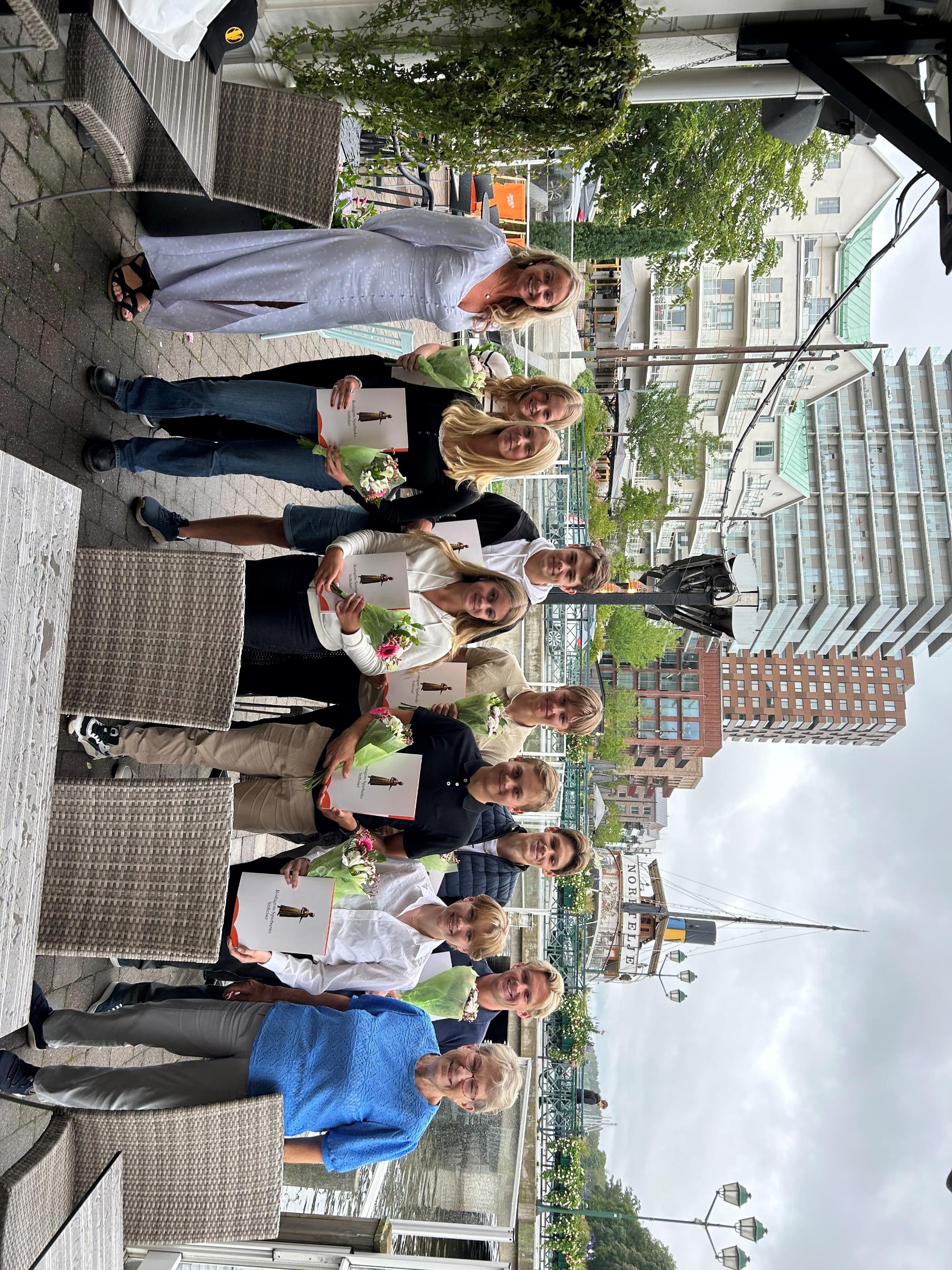 2
Att tänka på vid ansökan
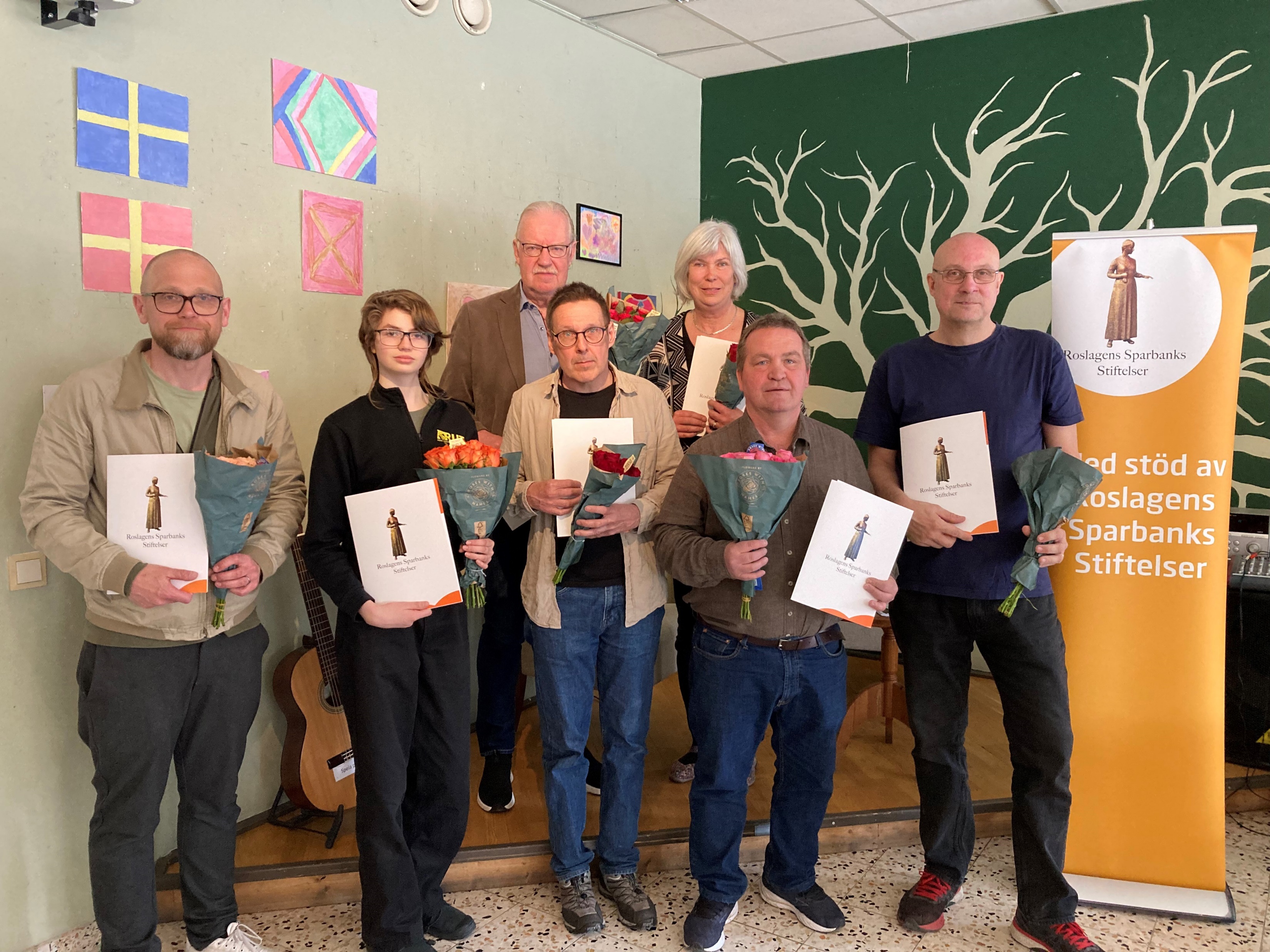 3
Beslutsförfarande
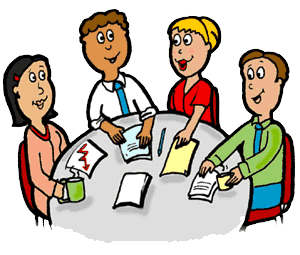 Båda stiftelserna tar beslut tillsammans
Arbetsgrupper som bereder och ger förslag till beslut
Jäv anmäls alltid - deltar inte i beslut
Kan bevilja en del av det sökta beloppet 
Det finns en budget för olika kategorier
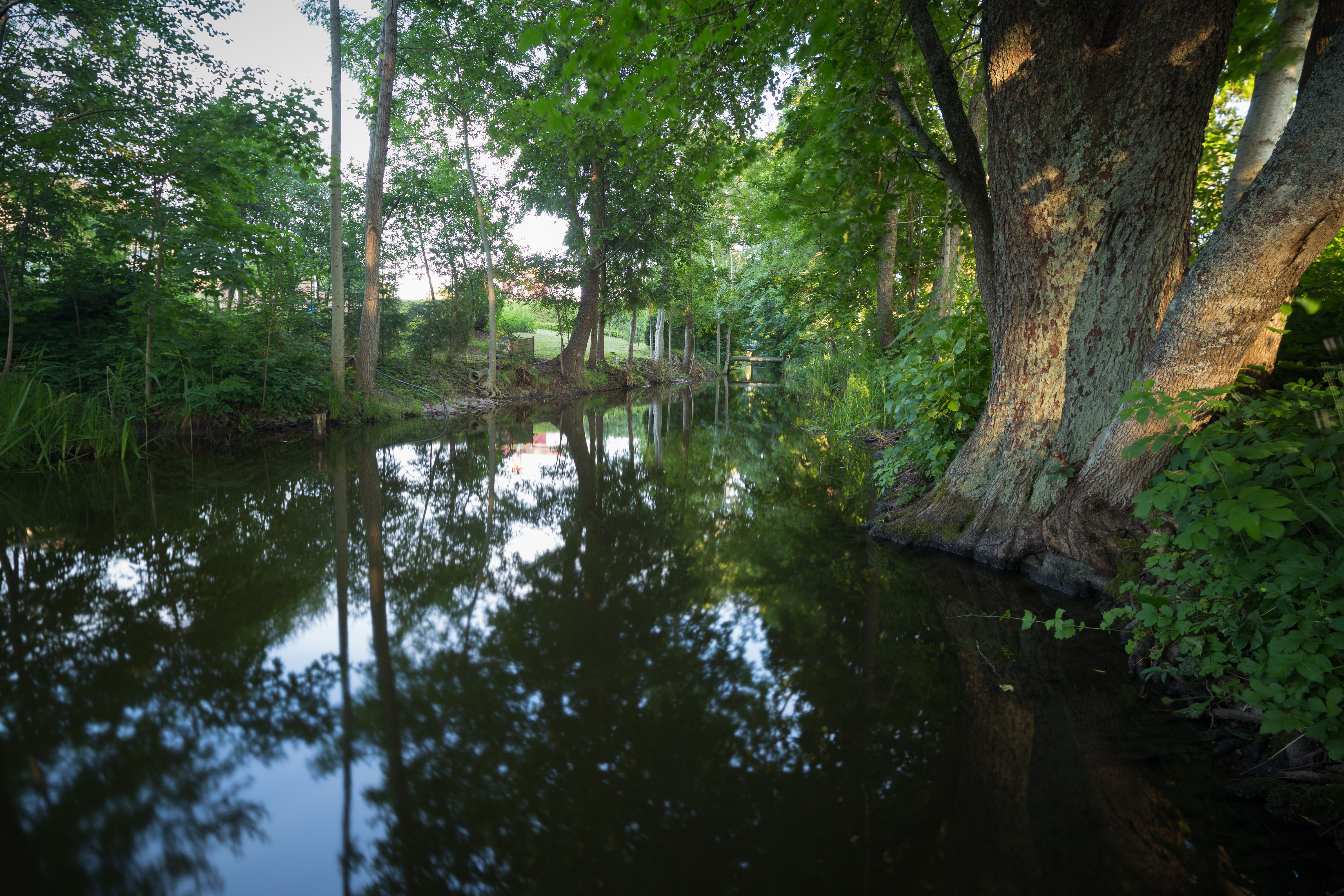 Frågor?

Tack för oss!